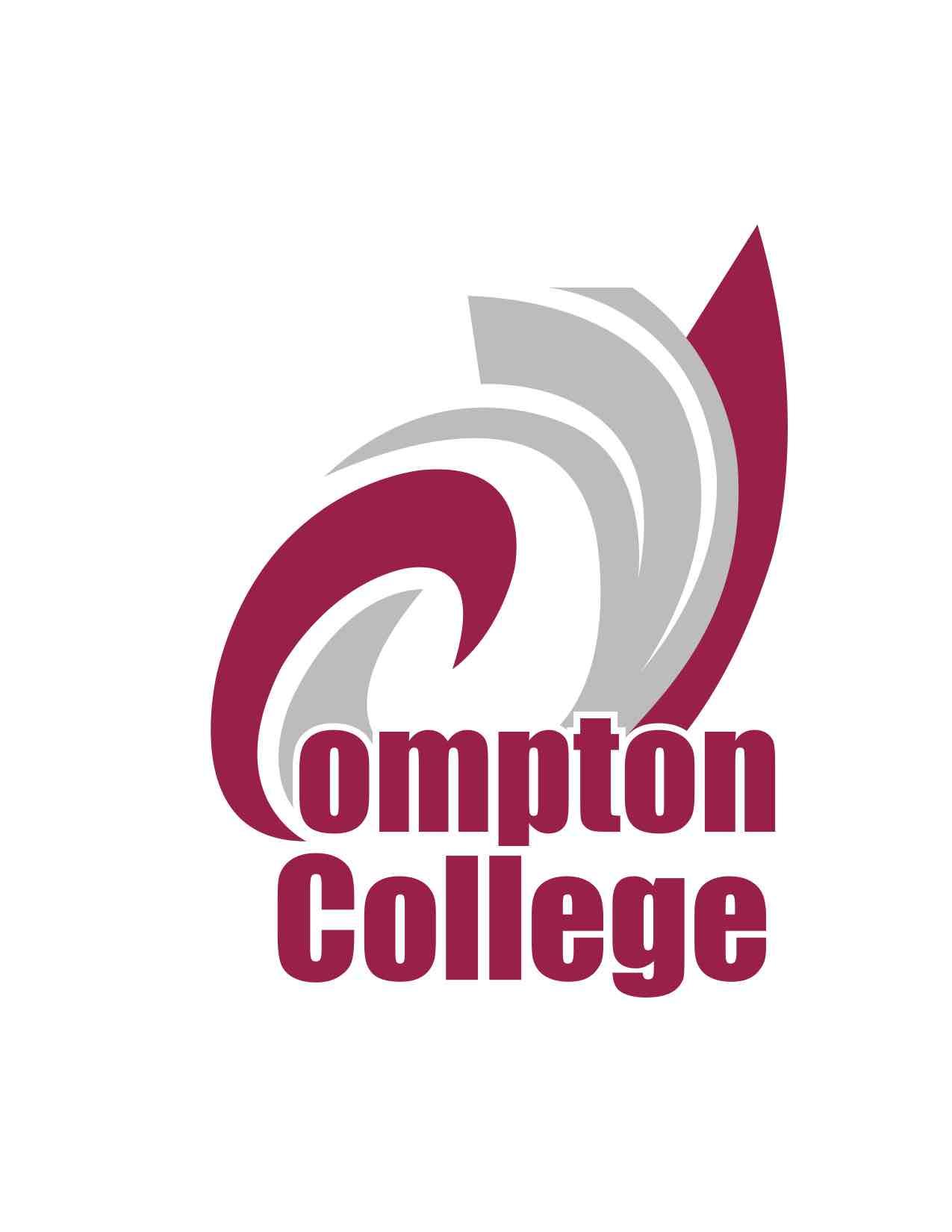 DEAC
Distance Education Advisory Committee
Tuesday October 09, 2018
Agenda
Recorded CCCZOOM Meeting Link 10-9-18
Previous Meeting Minutes
CCC Zoom & Agenda
Voting Members
Voting members of committee:
(Quarum=6 members need to be present to vote)
DSPS/ADA Rep- Trish Bonacic/Cliff Seymour
Student Rep- ? 
Academic Affairs Rep Committee Co-Chair- Dr. Rodney Murray
Counseling/Union Liaison- Holly Schumacher
Division 1 Rep- Kent Schwitkis
Division 2 Rep- Mandida Uch
Division 3 Rep- Dr. Malini Roeun
Student Services Rep- Syria Purdom
MIS Rep- Andrei Yermakov
Curriculum Committee Chair- Dr. Roza Ekimyan
DE Faculty Coord. Committee Co-Chair- Jasmine Phillips
DECO Updates
Faculty Satisfaction Survey
CCC Vision Resource Center
Have you heard about “The Vision Resource Center”?
All California Community College employees (faculty, staff, administrators and trustees) are eligible to access an entire library of training videos hosted by the California Community Colleges Vision Resource Center (formerly the Professional Learning Network).
After you create an account you can access thousands of courses from Skillsoft & Lynda.com.
 If you’ve already registered with the Professional Learning Network, use the same account credentials to login to the new site.
Compton College Distance Education Updates
Survey 1) Peer Mentoring Pilot Program
2 Person signed up  
Survey 2) Caninnovate Free Online Conference- (Flex credit available)
*7 people signed up so we will not have the conference on campus but faculty can get flex credit remotely for viewing the workshops.
Action Items
Currently: Anyone with ECC certification who is currently teaching now at Compton, we will accept training certification through June 7, 2019. 
Vote results:  6-YES 0-NO 0-Ab
After June 7,2019: Vote to recommend an adoption of the agreed upon certification process for online faculty and face-to-face faculty using the LMS: Proposal-
Distance Education Courses: (online and hybrid)
Faculty must finish the Canvas training 
Faculty must finish the Introduction to teaching and learning online 
Faculty must complete the Universal Design/ADA 508 training 
Face-to-face: (traditional, web enhanced, flipped)
Faculty must finish the Canvas training 
Faculty must complete the Universal Design/ADA 508 training 
Vote Results:  6-YES 0-NO 0-Ab
Action Items
Vote to adopt initial peer review DE process for each new class assigned: Proposal-
Area Dean, Division Chair, DE coordinator, and a faculty in your division that has taught online will peer review the online class in advance in accordance with state standards
Recommendations will be given at that time 
This is not a formal evaluation, this is only a distance education class peer review prior to beginning of the course
Vote Results:  6-YES 0-NO 0-Ab
Vote to adopt continual peer review DE process: Proposal timeframe-
Distance education classes be reviewed every 3 years
Vote Results:  6-YES 0-NO 0-Ab
Distance Education Handbook
Review the DE Handbook
Compton Distance Education Handbook Link 
Welcome Letter (needs review)
DE Course Addendum (needs review)
Student Authentication Statement (needs review)
Ticket Notes for Online and Hybrid Courses (needs review)

Sample DE Handbooks
West La Handbook
PCC Handbook 
GCC Handbook
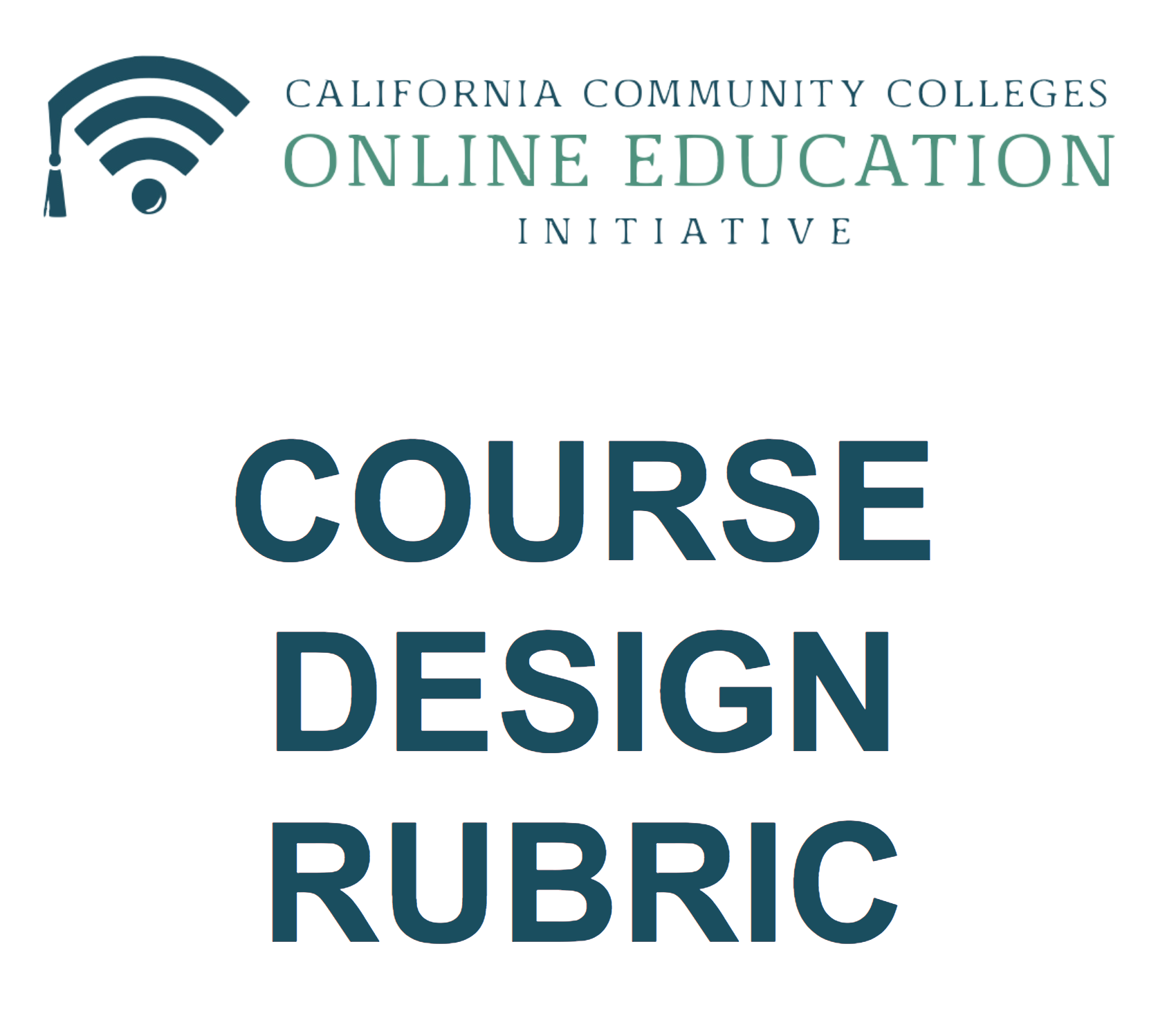 OEI Rubric
ECC has already adopted the OEI Rubric.
Needs official recommendation to senate for approval.
http://cvc.edu/wp-content/uploads/2015/11/OEI_Rubric_Edited-ACC.pdf
Recommendations
Formal recommendations to vote on at next meeting
Adopting the DE Handbook and recommend Curriculum to review
Adopting the OEI Rubric and recommend Curriculum to review
Suggestions:
Request Professional Development funds for Spring Digital Literacy Day
Add Canvas Commons, Open Stacks, and OER to recommended resources for faculty to use to encourage free course materials and digital equity among students
Review Faculty and Student Satisfaction Surveys 
Voting Results:
All four motions were passed, there were no opposed and no abstensions.
Pre-split certification process
Post-split certification process
Required Training process for online, hybrid and face-to-face faculty using Canvas
Peer review timeline process for new and continuing online faculty
Resources
First Fridays with @one 
Byte Sized Canvas with @one
Flex with El Camino College
OEI Rubric 
OEI Course Design Guide 
OTC Conference 2019  Anaheim, CA June 17-19, 2019
WCET Conference October 23-25, 2018 
DETCHE Conference November 27-30, 2018
Technology in Education Conference with CSUDH October 16, 2018
Distance Education Website Link for meeting agendas and notes
Captioning Resources: 3cMedia and YouTube
Katherine Marsh 
Mandeda Uch
Don Mason
Andrei Yermakov
Dr. Rodney Murray
Holly Schumacher
Dr. Emma Adams
Bruce Jacobs
Syria Purdom
Denise Blood
Clifford Seymour
Karla Coti
Dr. Joan Thomas-Spiegel
Dr. Kent Schwitkis
Dr. Malinni Roeun
Celia Valdez
Jasmine Phillips
Meeting adjourned: 2pm
Meeting Attendees